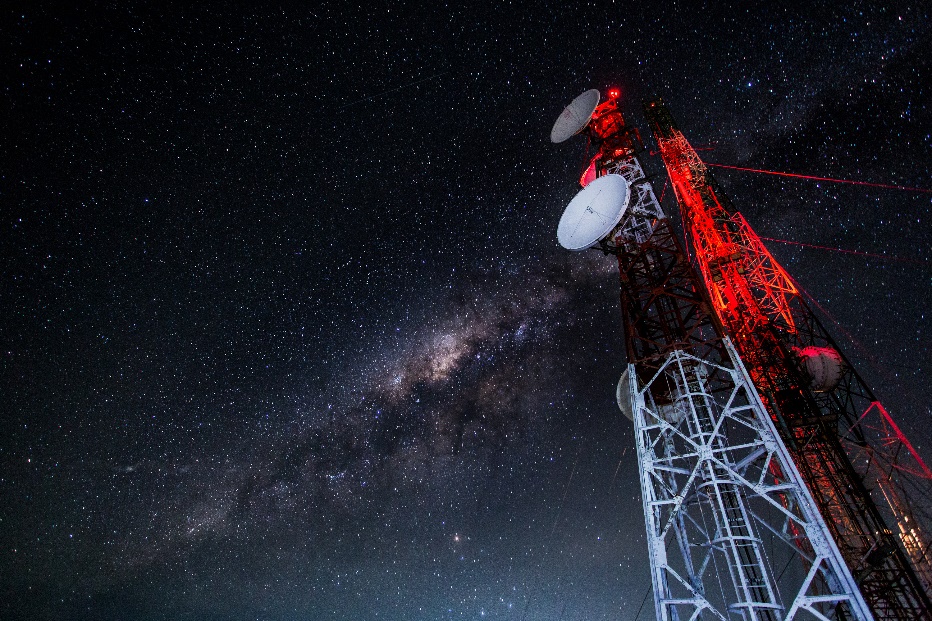 บทที่ 3 : รูปแบบการเชื่อมต่อเครือข่ายและส่วนประกอบของเครือข่ายท้องถิ่น (Topologies and LAN Components) Part3สธ313 การสื่อสารข้อมูลและเครือข่ายคอมพิวเตอร์ทางธุรกิจ
อาจารย์อภิพงศ์  ปิงยศ
apipong.ping@gmail.com
อุปกรณ์สำหรับเชื่อมต่อเครือข่าย (Connecting Devices)
2
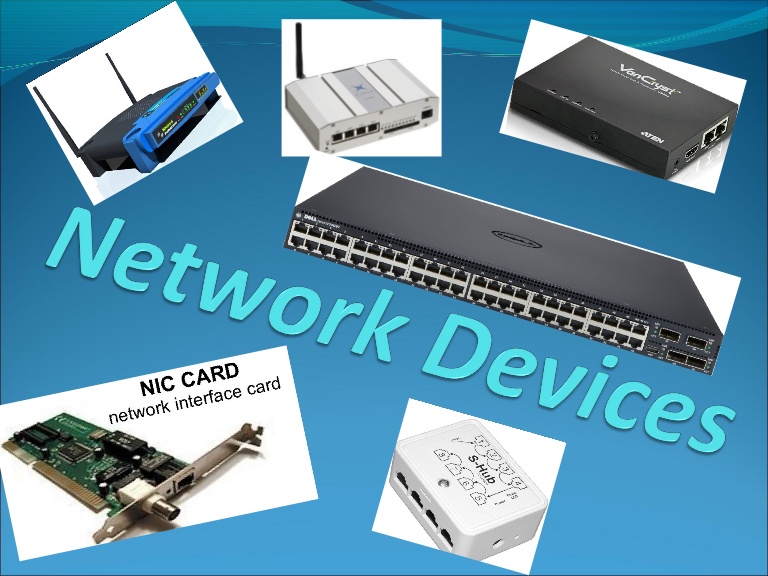 Repeater/Hub
Bridge
Router
Switch
Gateway
อุปกรณ์สำหรับเชื่อมต่อเครือข่าย (Connecting Devices)
3
อุปกรณ์สำหรับเชื่อมต่อเครือข่าย (Connecting Devices)
4
อุปกรณ์สำหรับเชื่อมต่อเครือข่าย : Repeater
5
เป็นอุปกรณ์ที่ทำงานอยู่บนชั้นสื่อสารฟิสิคัล
รีพีตเตอร์มักจะมีพอร์ตมาให้เพียง 2 พอร์ตเท่านั้น เพื่อนำมาใช้เชื่อมต่อระหว่างเครือข่ายท้องถิ่นเข้าด้วยกัน โดยอาจเชื่อมต่อด้วยสายชนิดเดียวกันหรือต่างชนิดก็ได้ ทำหน้าที่ทวนสัญญาณให้สัญญาณแรงขึ้น
ฮับ คือรีพีตเตอร์ที่มีหลายพอร์ต ทำหน้าที่เป็นศูนย์กลางรับส่งข้อมูลและทวนสัญญาณ
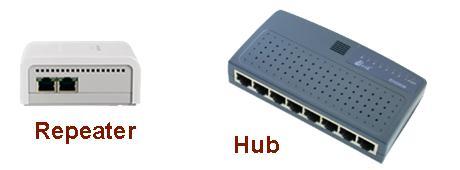 Repeater
6
A repeater connects segments of a LAN.
การทวนสัญญาณ
7
อุปกรณ์สำหรับเชื่อมต่อเครือข่าย : Repeater/Hub [5]
8
A repeater is a regenerator, not an amplifier.
อุปกรณ์สำหรับเชื่อมต่อเครือข่าย : Hub
9
Active Hubs มีการทวนสัญญาณด้วยการ Regenerate จากสัญญาณที่เข้ามา ให้เหมือนกับสัญญาณต้นฉบับ แล้วส่งสัญญาณกระจายออกไปยังพอร์ตทุกพอร์ตที่เชื่อมต่อ เป็นฮับที่ใช้กันอย่างแพร่หลาย
Passive Hubs จะไม่มีการปรับแต่งสัญญาณใดๆทั้งสิ้น การใช้งานไม่จำเป็นต้องใช้กำลังไฟฟ้า ถูกใช้งานเป็นเพียงจุดเชื่อมต่อเท่านั้น
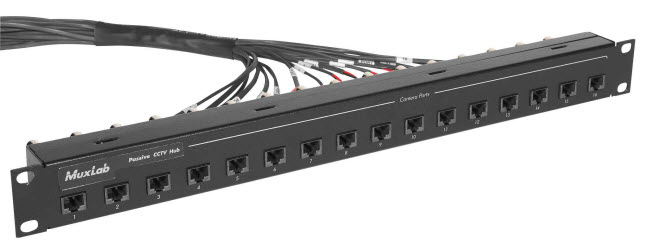 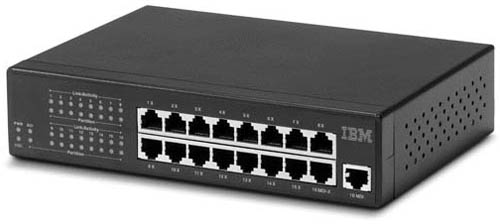 Active Hub
Passive Hub
Hub
10
อุปกรณ์สำหรับเชื่อมต่อเครือข่าย : Repeater/Hub [6]
11
A repeater forwards every frame; it has no filtering capability.
อุปกรณ์สำหรับเชื่อมต่อเครือข่าย : Bridge
12
เป็นอุปกรณ์ที่ทำงานบนชั้นสื่อสารฟิสิคัลและดาต้าลิงก์ 
หากมีหลายพอร์ต จะเรียกว่า สวิตช์เลเยอร์ 2
ทำหน้าที่เหมือนสะพานเชื่อมต่อระหว่างเครือข่ายท้องถิ่นอย่างน้อย 2 เครือข่ายเข้าด้วยกัน โดยมีความสามารถมากกว่ารีพีตเตอร์/ฮับ ตรงที่บริดจ์สามารถแบ่งเครือข่ายขนาดใหญ่ออกเป็นเซกเมนต์ย่อยๆได้ 
บริดจ์จะมีการตรวจสอบแอดเดรสปลายทาง บริดจ์จึงสามารถลดความคับคั่งของข้อมูลลงได้ ต่างจากฮับที่ส่งข้อมูลออกไปทุกๆพอร์ตที่เชื่อมต่อ
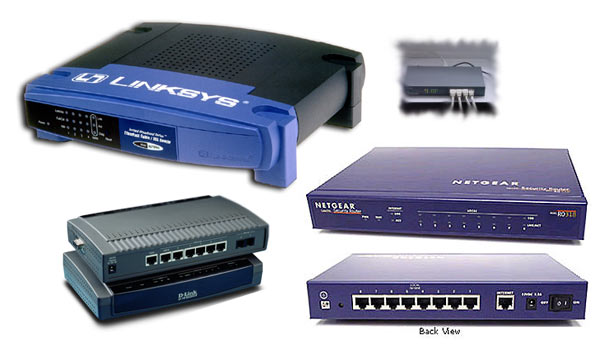 การใช้บริดจ์เชื่อมต่อวงแลน 2 วง
13
A bridge has a table used in filtering decisions.
กระบวนการเรียนรู้เพื่อสร้างตารางของบริดจ์
14
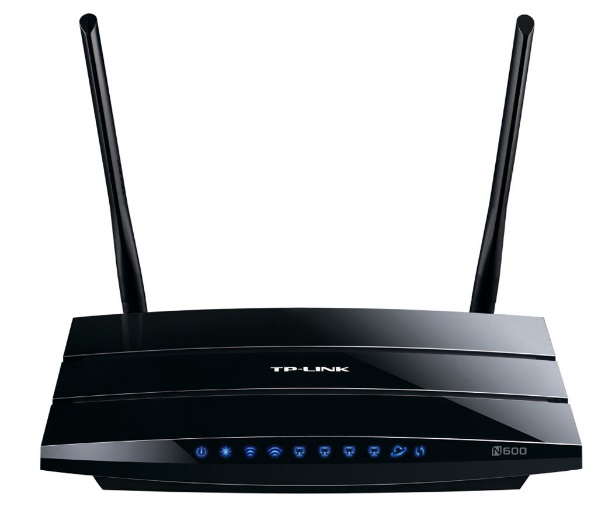 อุปกรณ์สำหรับเชื่อมต่อเครือข่าย : Router
15
เป็นอุปกรณ์ที่นำมาใช้สำหรับการเชื่อมโยงเครือข่ายหลายๆเครือข่ายเข้าด้วยกัน (LAN, MAN, WAN) โดยเฉพาะอย่างยิ่งกับเครือข่ายอินเทอร์เน็ต
ทำงานอยู่ใน 3 ชั้นสื่อสารแรกบนแบบจำลอง OSI ที่ประกอบไปด้วยชั้นสื่อสาร ฟิสิคัล, ดาต้าลิงก์ และเน็ตเวิร์ก
ฟังก์ชันการทำงานที่สำคัญคือการเลือกเส้นทางเพื่อส่งแพ็คเก็ตไปยังปลายทางได้อย่างถูกต้องและเหมาะสม และความสามารถในการปรับเปลี่ยนเส้นทางในกรณีที่เส้นทางเดิมขัดข้อง
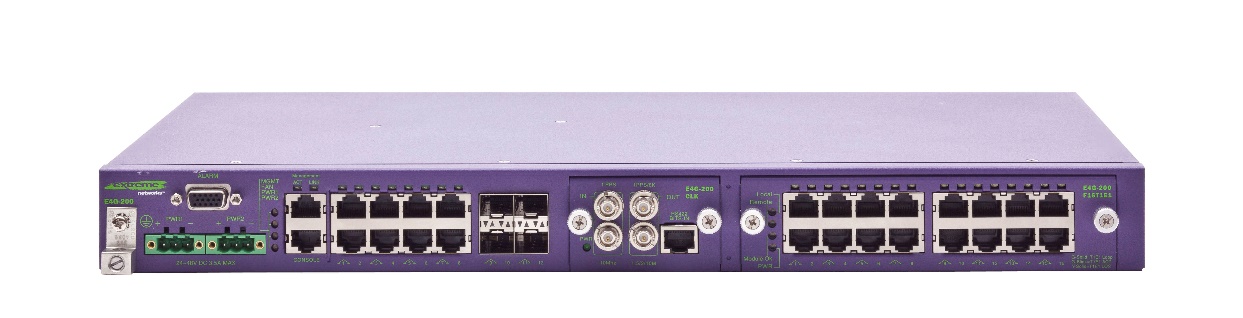 การทำงานของเราเตอร์บนแบบจำลอง OSI
16
การเชื่อมต่อกลุ่มเครือข่ายต่างๆด้วยเราเตอร์
17
อุปกรณ์สำหรับเชื่อมต่อเครือข่าย : Switch
18
เป็นอุปกรณ์ที่มีหลักการทำงานเช่นเดียวกับบริดจ์ แต่ต่างกันตรงที่สวิตช์มีหลายพอร์ต
สวิตช์ที่ทำงานเช่นเดียวกับบริดจ์จะเรียกว่า สวิตช์เลเยอร์ 2
สวิตช์ที่ทำงานเทียบชั้นเราเตอร์จะเรียกว่า สวิตช์เลเยอร์ 3
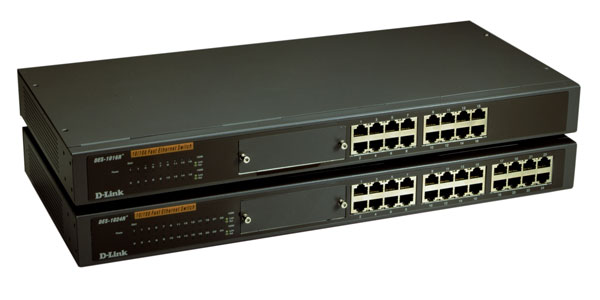 สวิตช์เลเยอร์ 2
19
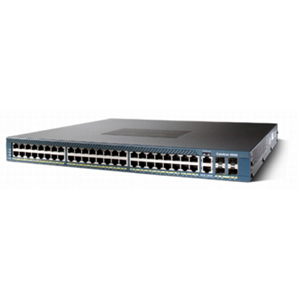 สวิตช์เลเยอร์ 3
20
อุปกรณ์สำหรับเชื่อมต่อเครือข่าย : Gateway
21
เป็นอุปกรณ์ที่สามารถปฏิบัติงานได้ทุกชั้นสื่อสารบนแบบจำลอง OSI
เกตเวย์จะอนุญาตให้คอมพิวเตอร์บนเครือข่ายต่างแพล็ตฟอร์มที่เชื่อมต่อกัน         ที่ใช้โปรโตคอลต่างกัน มีสถาปัตยกรรมต่างกัน  ให้สามารถสื่อสารกันได้
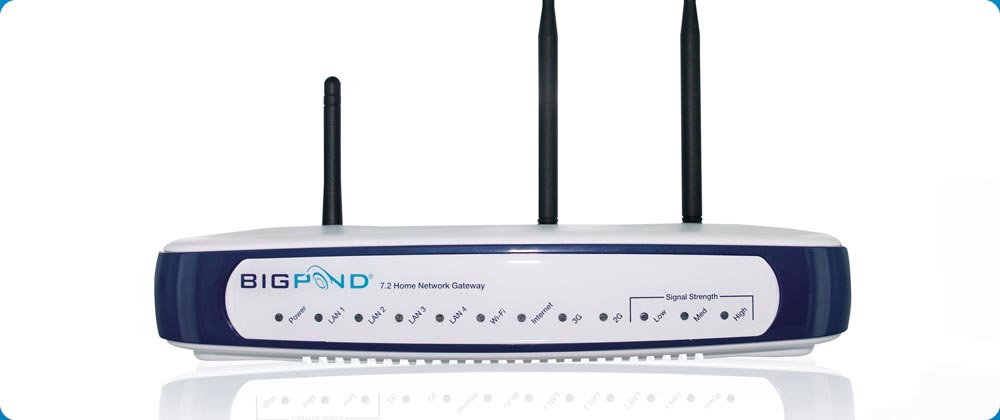 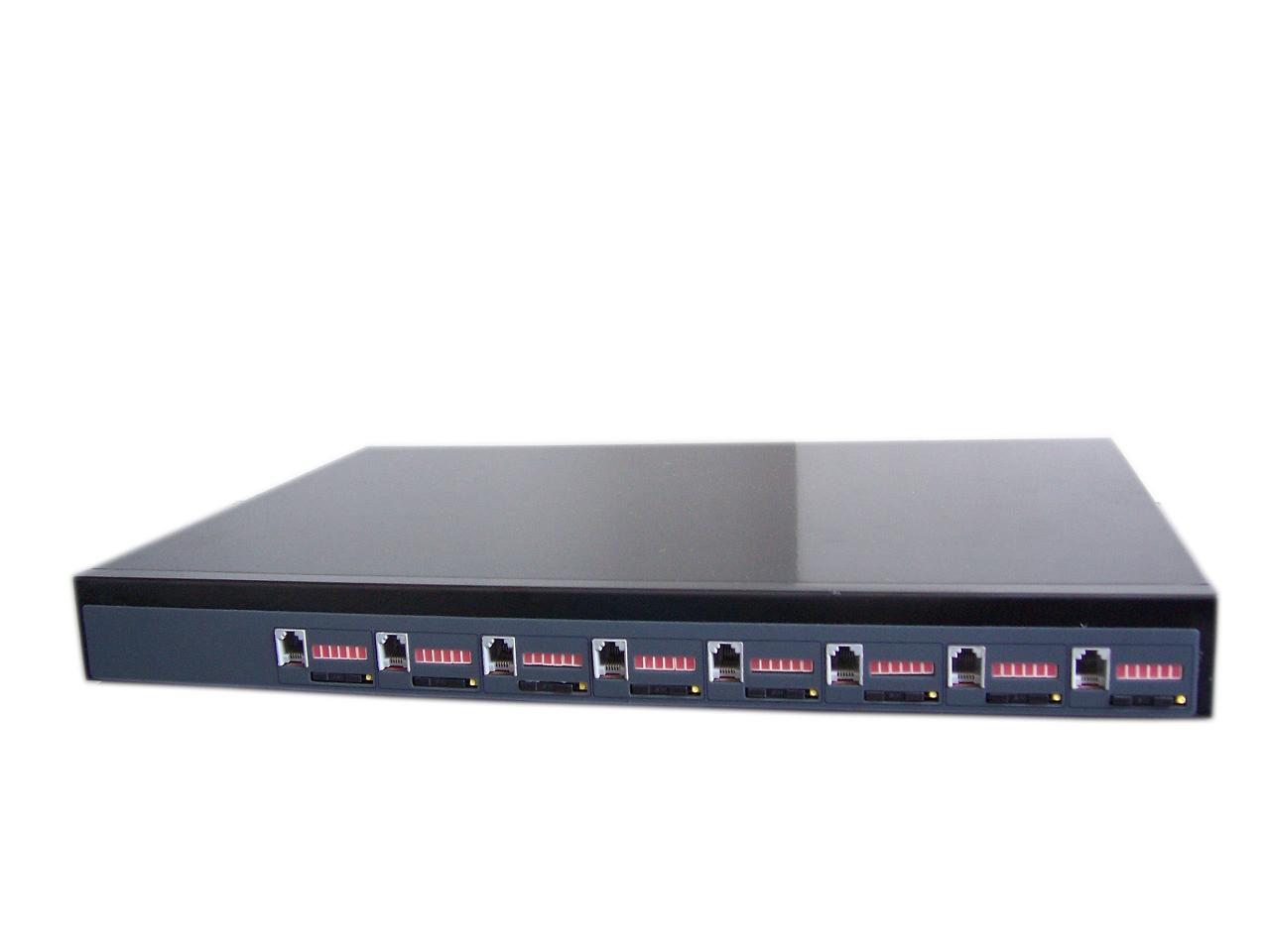 ตัวอย่างการเชื่อมต่อเกตเวย์
22